Our Changing Worlds
Technology & Future Communities
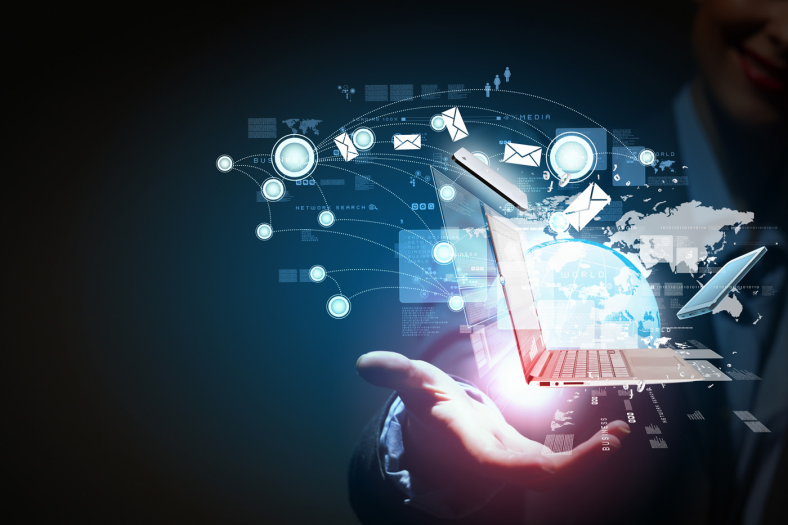 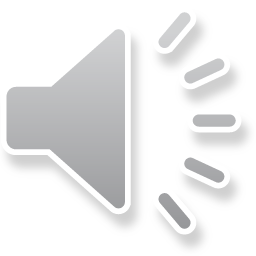 By: Jena Konesan and Emaan Alamgir
Technology has dramatically enhanced our lives over the years…
But the question we must ask ourselves is: is it all good?
The Dangers
Can be used to sustain and increase power of an individual

Isolation – Technology is acting as a social barrier by hindering us to have proper conversations.

Governments / criminals can monitors and control every aspect of human life to the extent 


 The lethal innovation allows perpetrators to use modern information communications technologies, including smart phones, satellite imagery advanced weaponry
Technology and Our World
How people use the technology will solely be dependent  if it helps or harms humanity and how people want to use technology in the changing world. 
It is ultimately us humans who decide how to use that technology. Hopefully , people realise in the future our changing world that technological devices are not to be used as an instrument of abuse but rather as a means of curing disease and enhancing our lives.
Our Future
It is extremely obvious that our world has changed immensely since the time civilization began and it is doing even more so now with the technological revolution.

Everyday we are exposed to new and innovative technology that aims to make our lives more enjoyable and easier. We have phones, tablets, computers, music devices and countless other devices that basically command our existence. 

But one must ask the question, ‘What does this mean for our future?’
Education Online
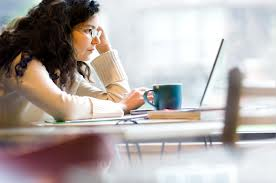 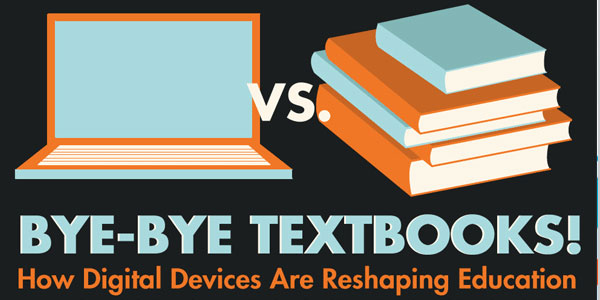 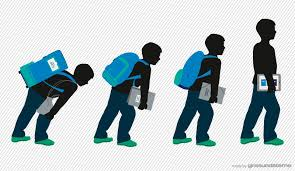 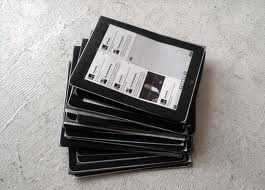 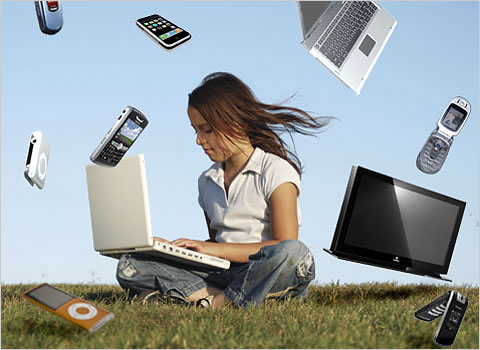 Augmented Reality
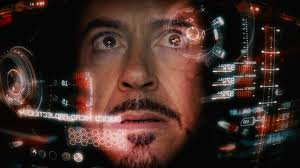 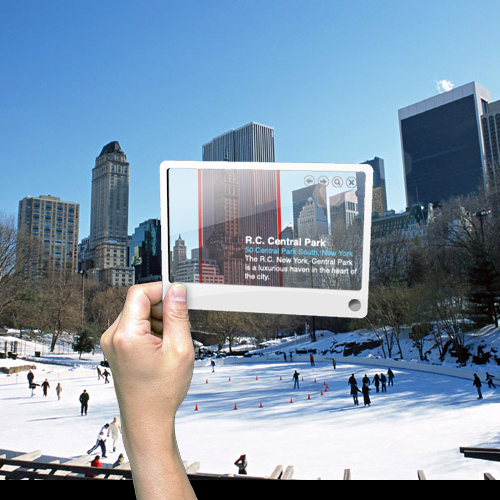 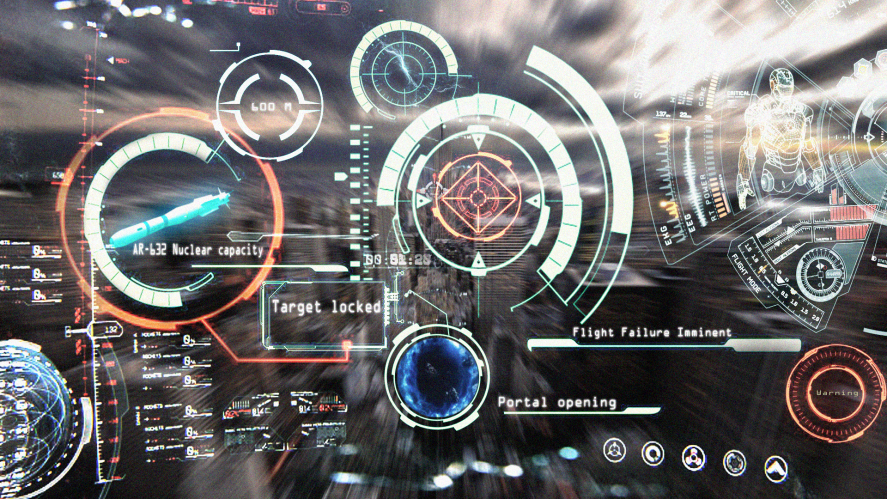 Breakdown of Social Interaction
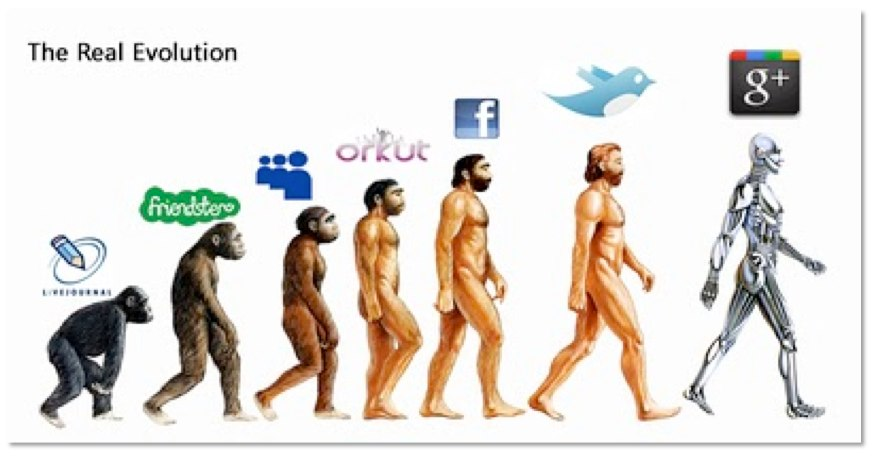 (Digital) Immortality
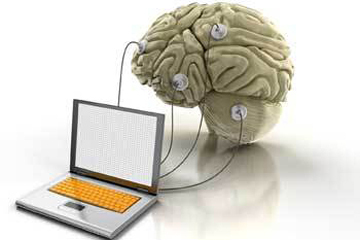 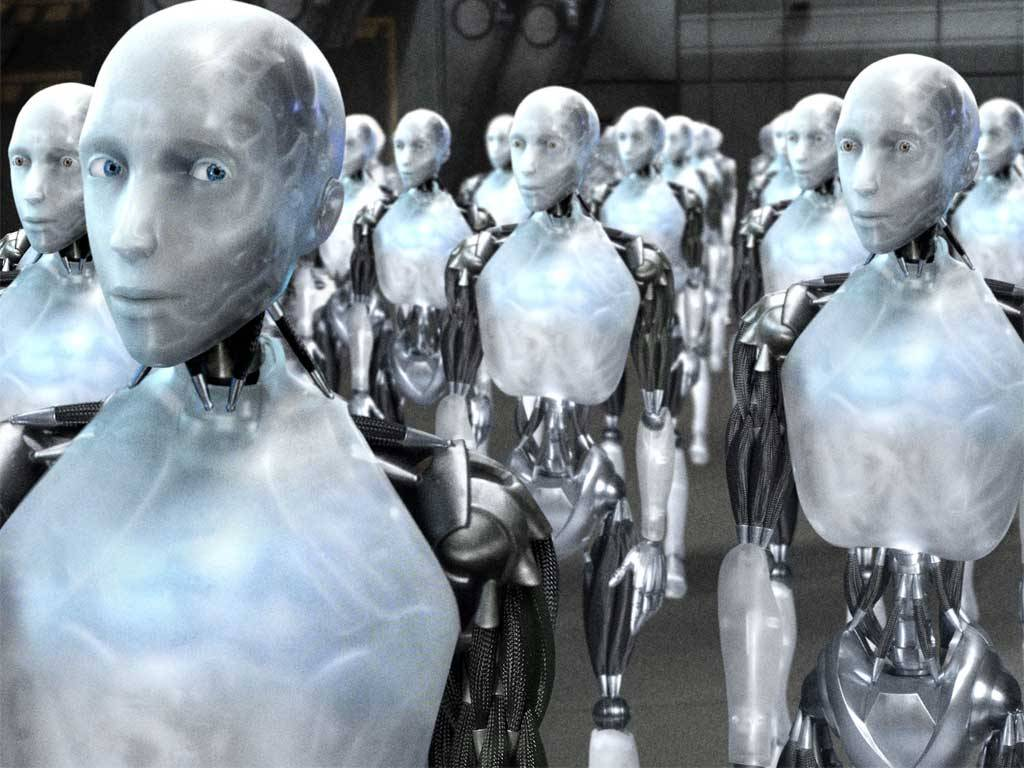 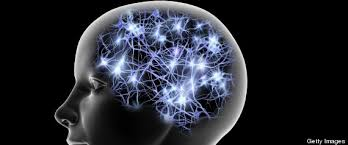 Destruction
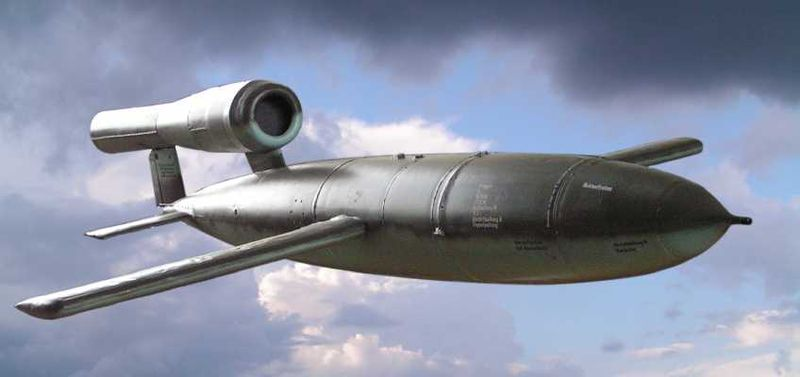 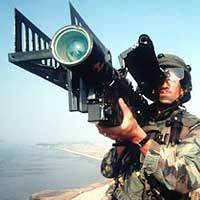 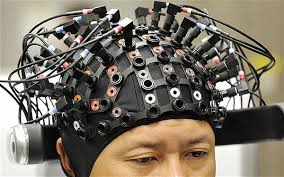 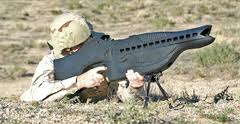 http://www.youtube.com/watch?v=YRcIFwFZeU8
FIN.
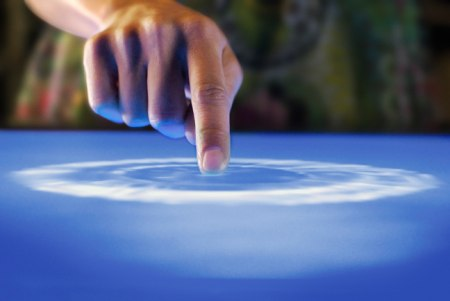 Bibliography
Book- Rutgar Van Santen, 2030: Technology That Will Change the World, Oxford University Press, USA (September 16, 2010)


Website- Mindi Orth, http://smallbusiness.chron.com/technology-communicate-27322.html,  (view 11/11/13)

Website- Ptrik J. Kiger, http://electronics.howstuffworks.com/future-tech/5-ways-society-will-be-affected-by-cognitive-technology.htm#page=5, (view 13/11/2013)